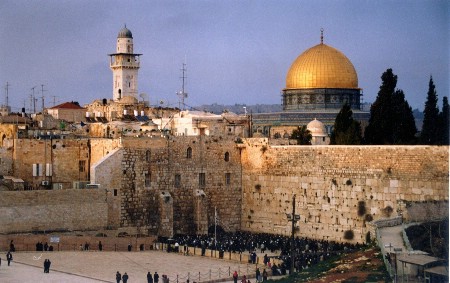 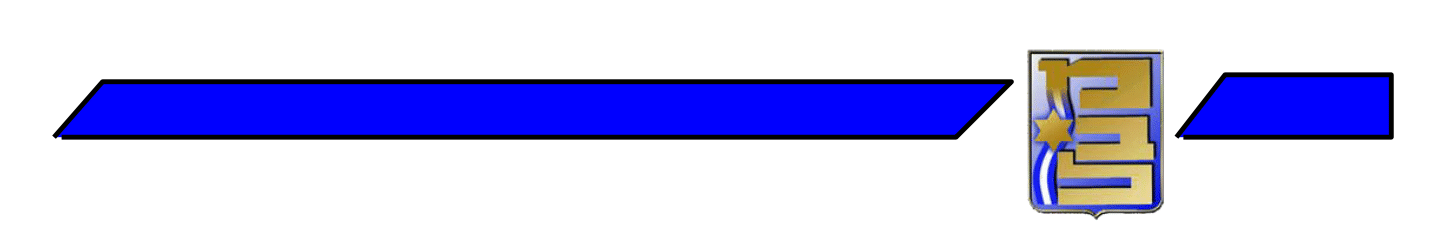 אישור תכניות סיור בטל"מ ירושלים של זהב16-17/1מחזור מ"ו – צוות 4
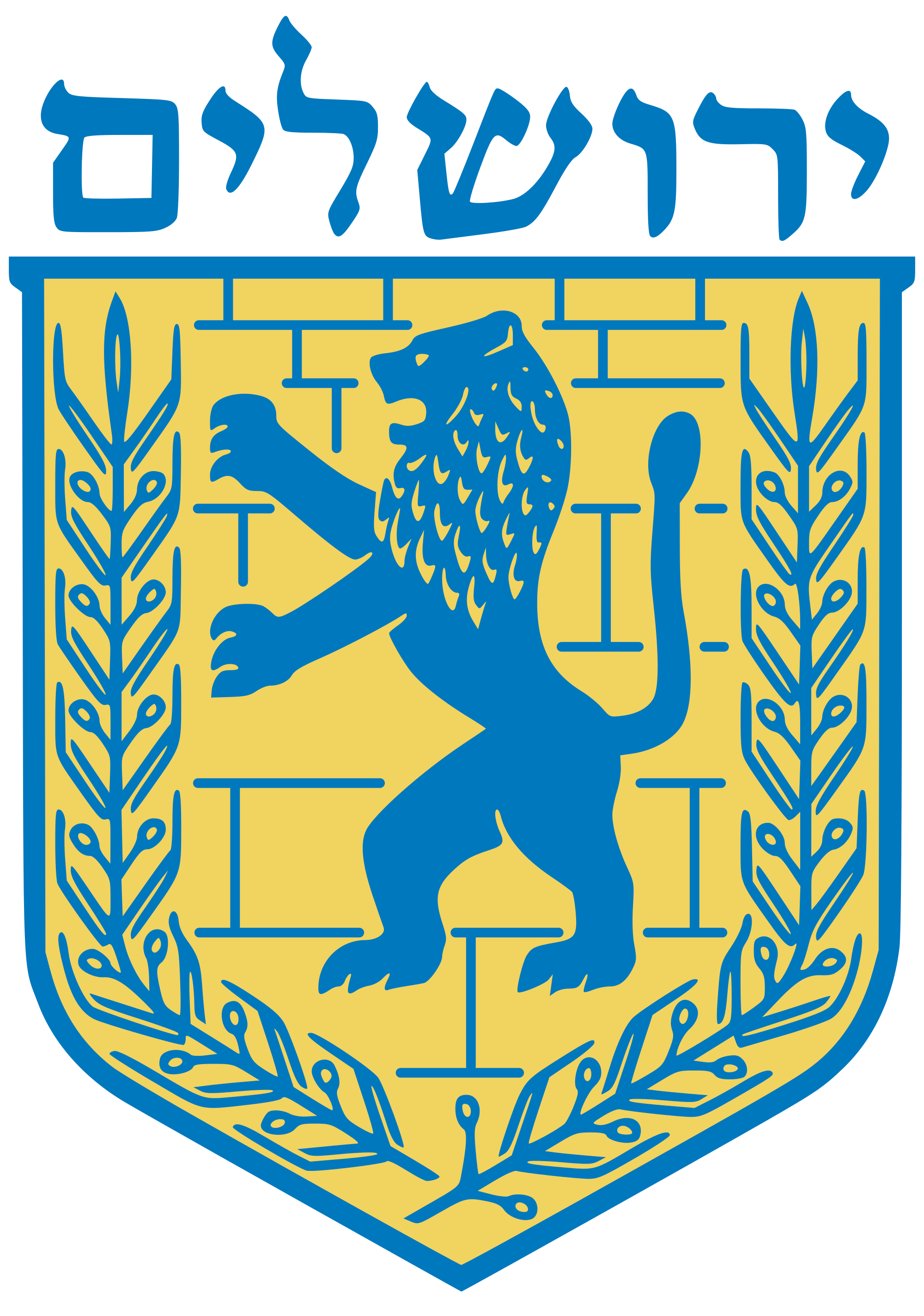 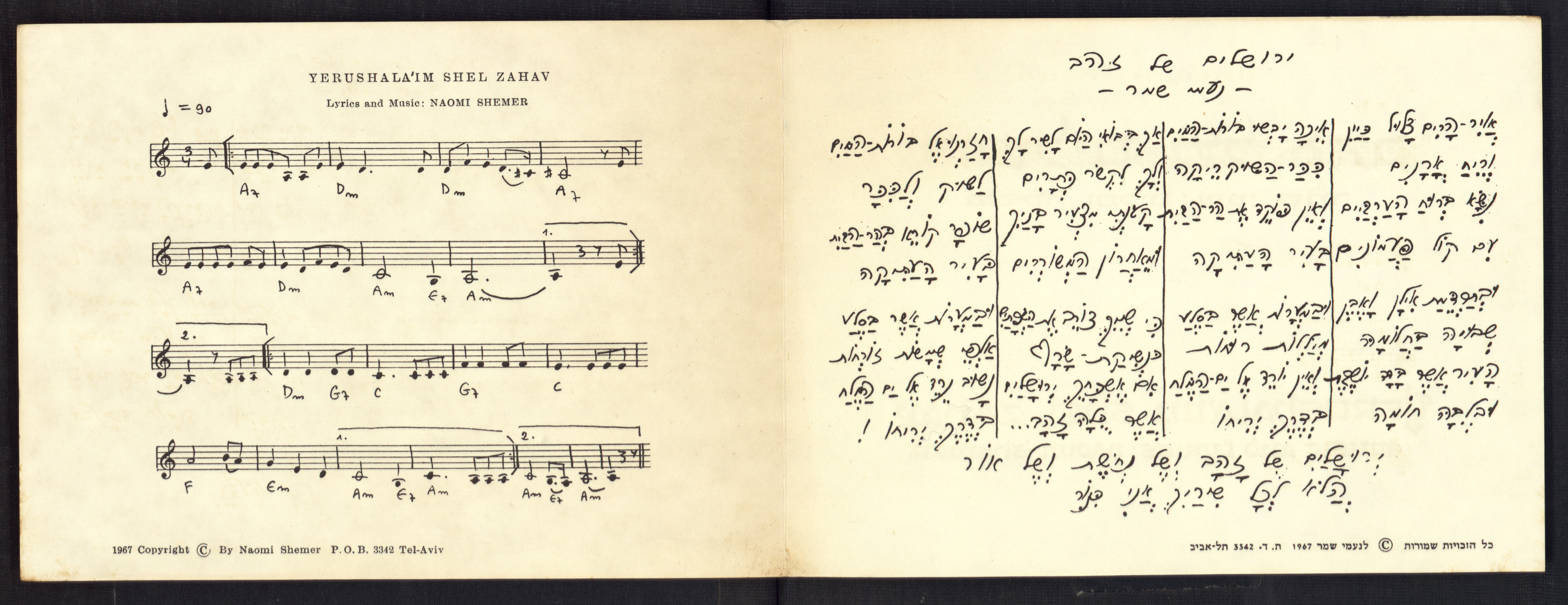 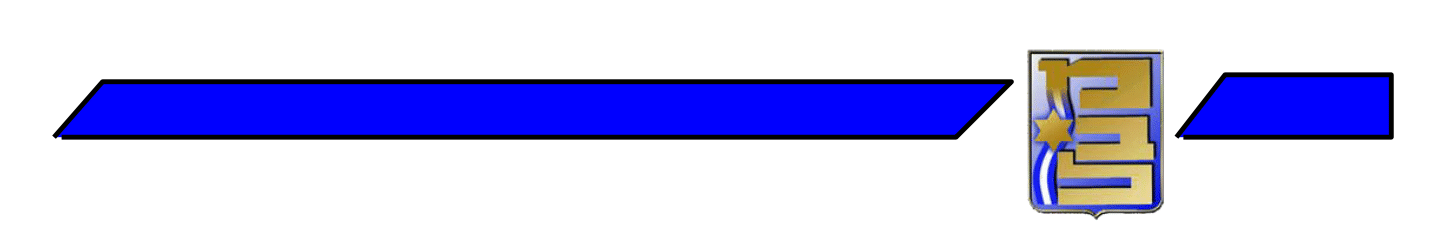 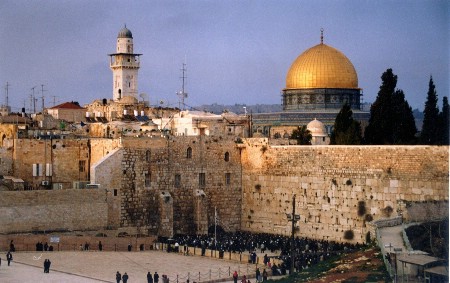 כללי
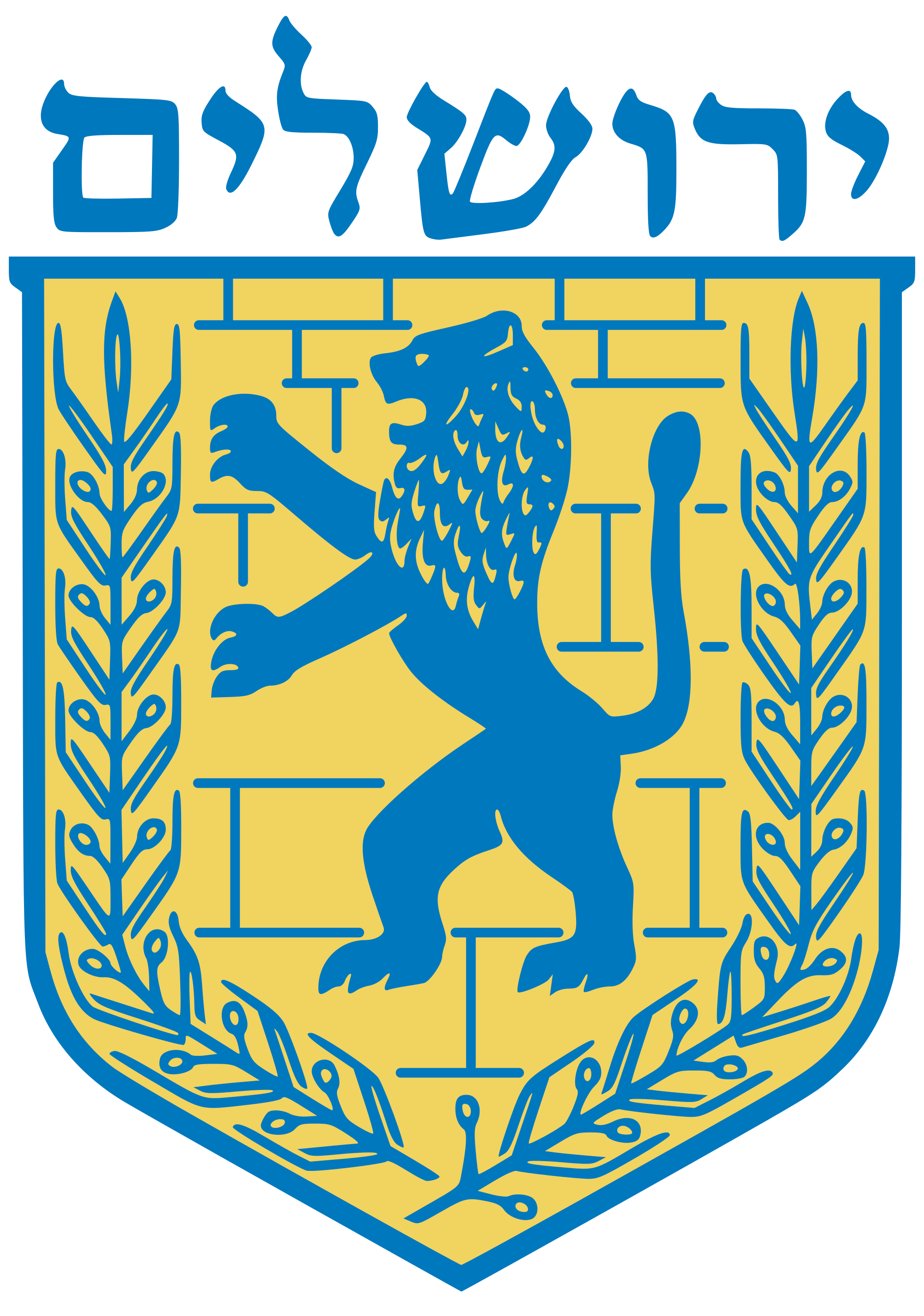  מועד הסיור:16-17/1/19 ,ט'-י' בשבט תשע"ט, ימים רביעי-חמישי.
 יום הכנה:  14/1/19 2 משכים
 צוות מוביל: צוות 4
סד"כ משתתף: כלל החניכים
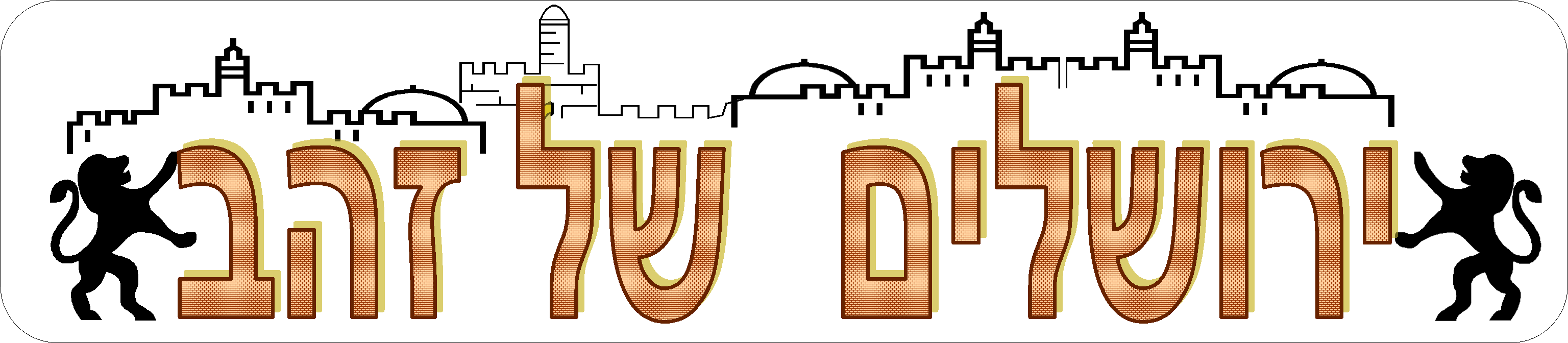 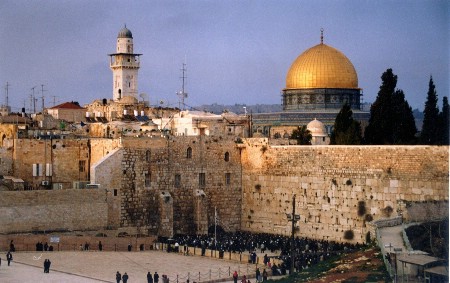 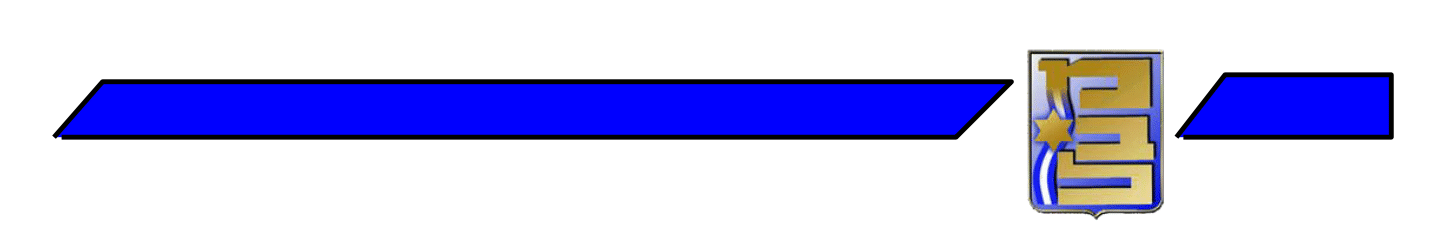 מטרה וצירי לימוד
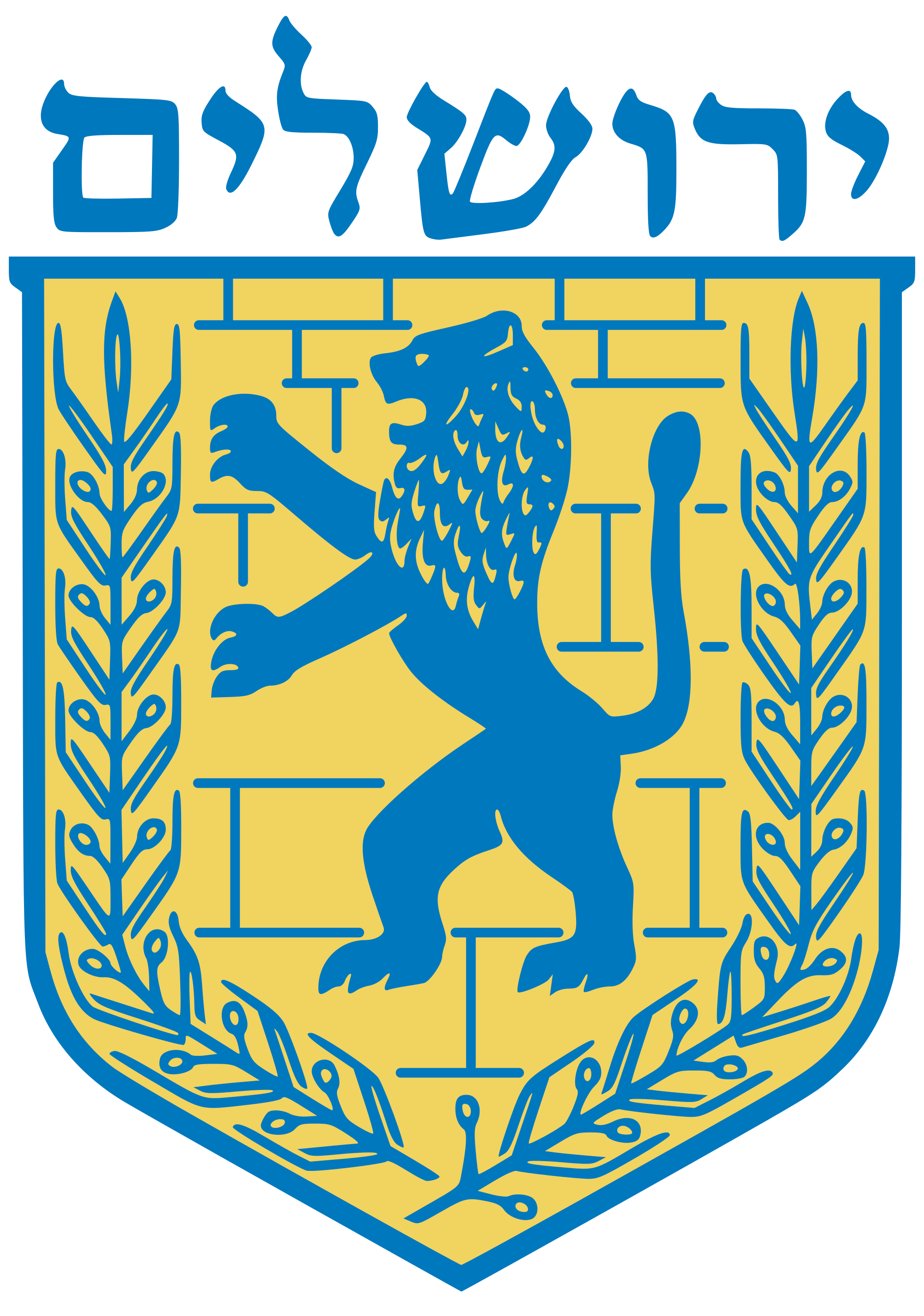 העמקת ההכרות והבנת מורכבותה של ירושלים כנדבך בביטחון הלאומי של מדינת ישראל, תוך הסתכלות על מרכיבי הביטחון : מדיני, ביטחוני, חברתי וכלכלי.
מטרת משנה: הכרות עם המורכבות הקיימת בירושלים כשלב מקדים לסימולציה המדינית
מדיני
ביטחוני
גבולות
עוטף ירושלים
מחנה פליטים
הר הבית
בית משפט
גבולות
דתות
הר הבית
כותל
חברתי
מגזר חרדי
מגזר ערבי
יזמות חברתית
כלכלי
משולב בציר חברתי מדיני
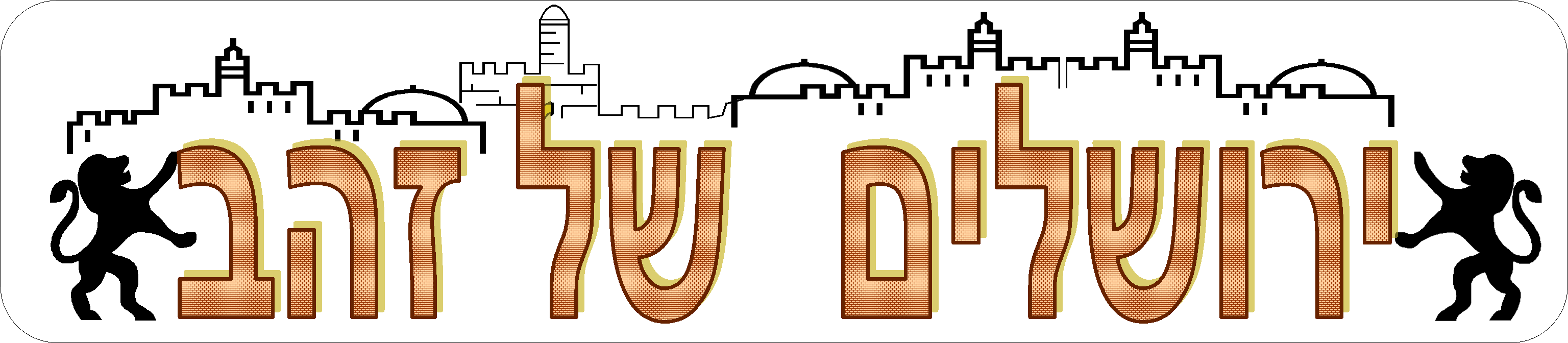 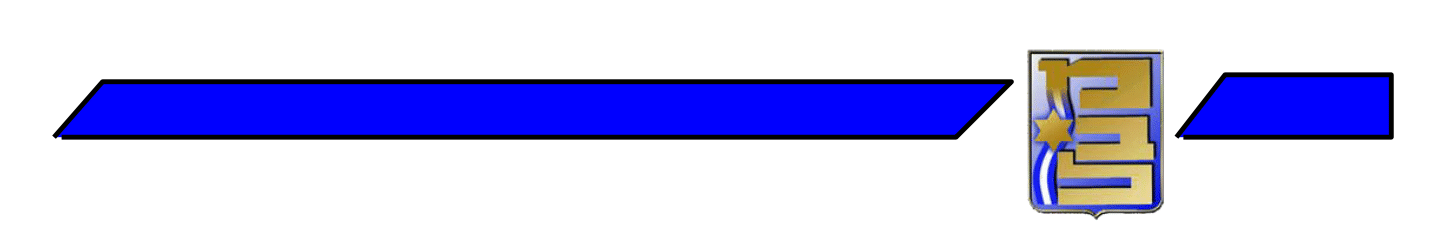 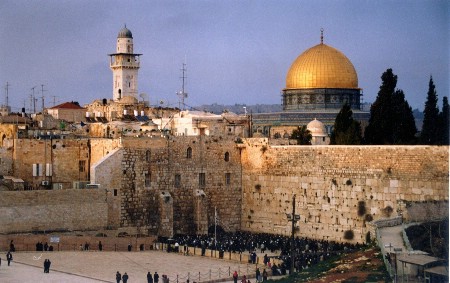 לוז הכנה לסיור 14/1
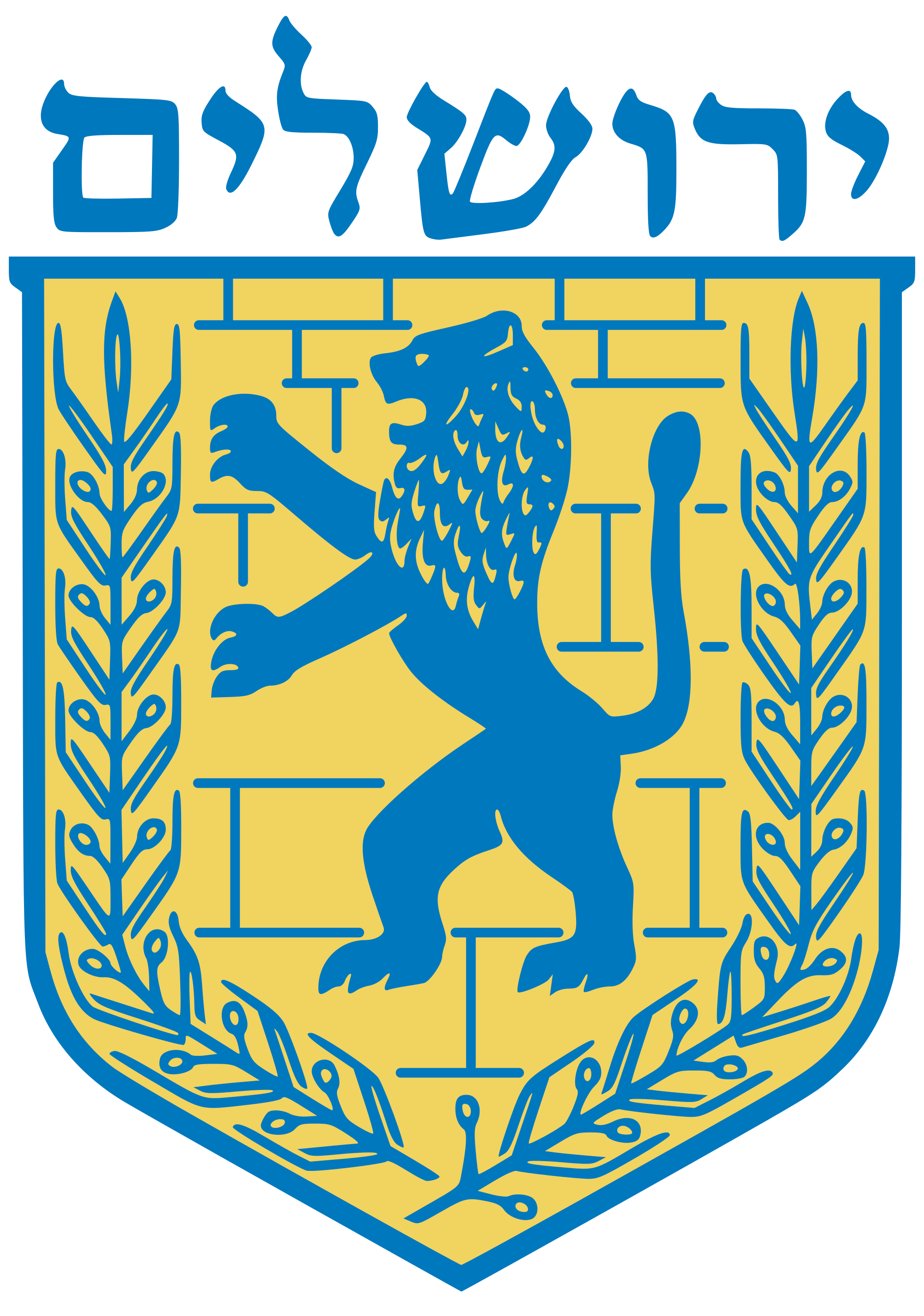 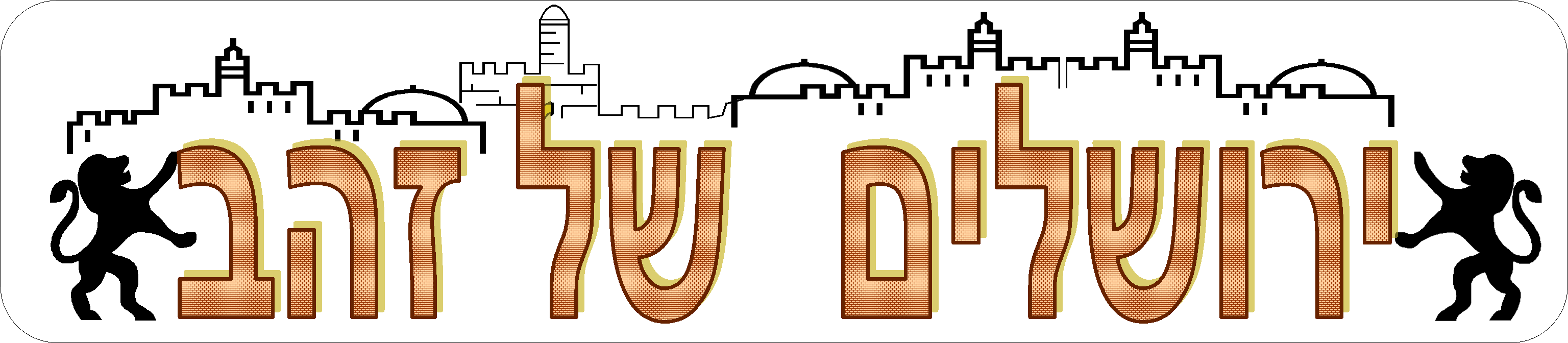 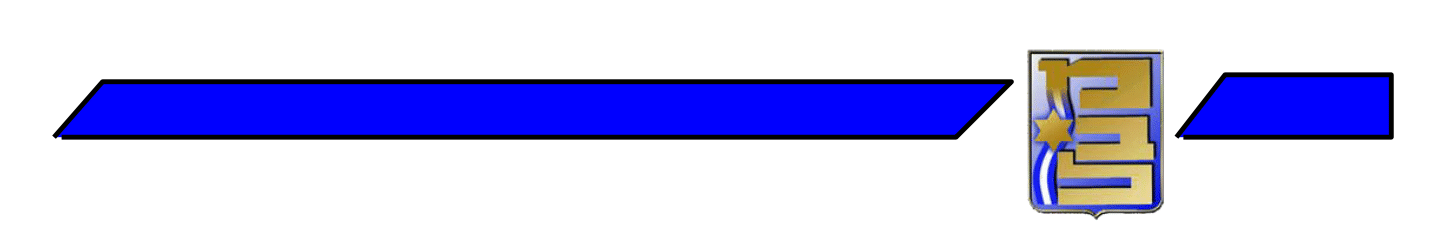 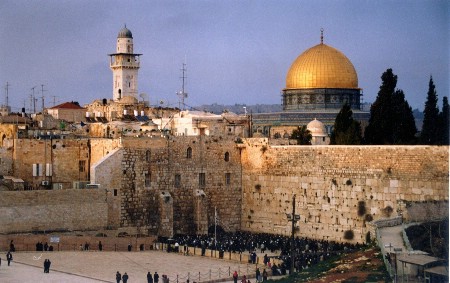 לוז יום ד' 16/1
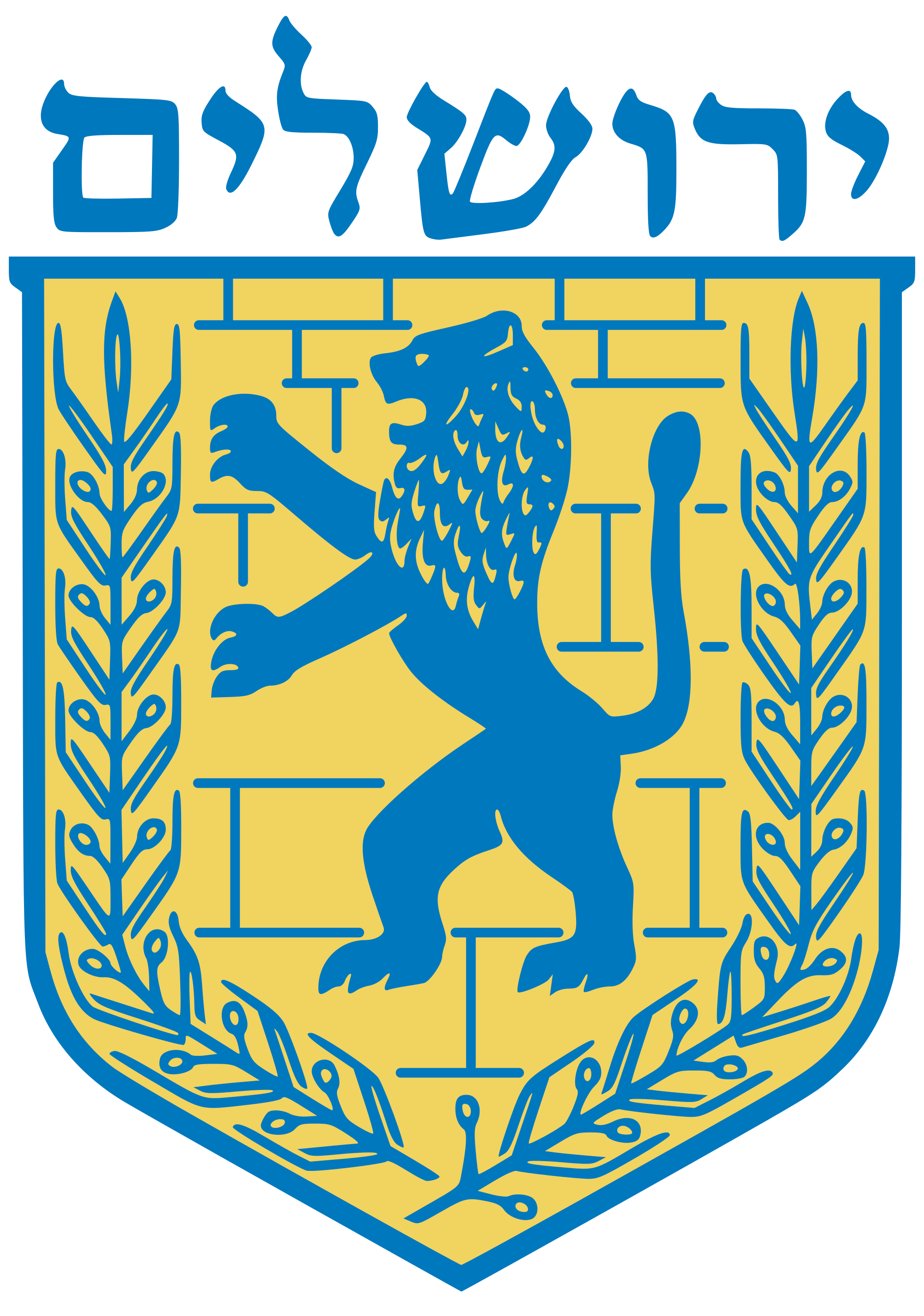 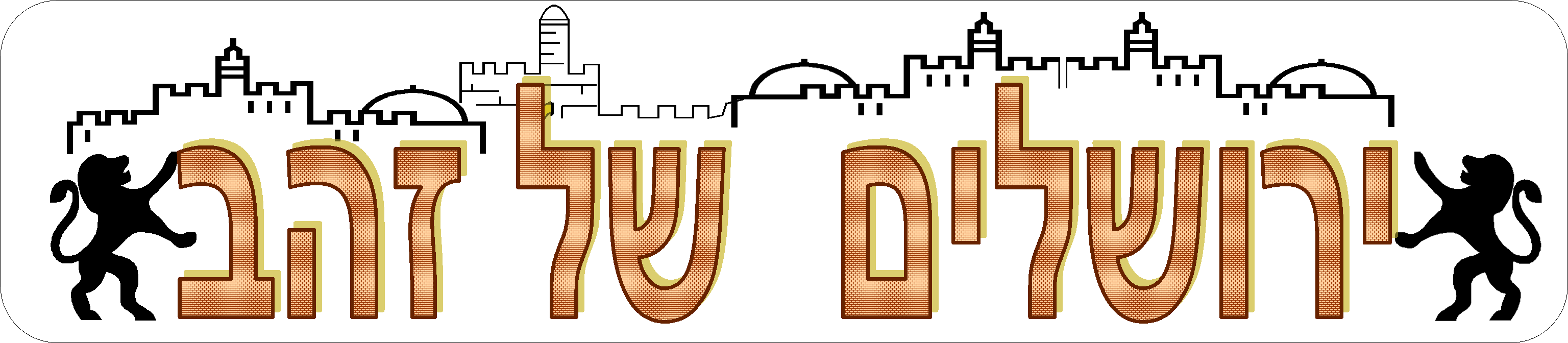 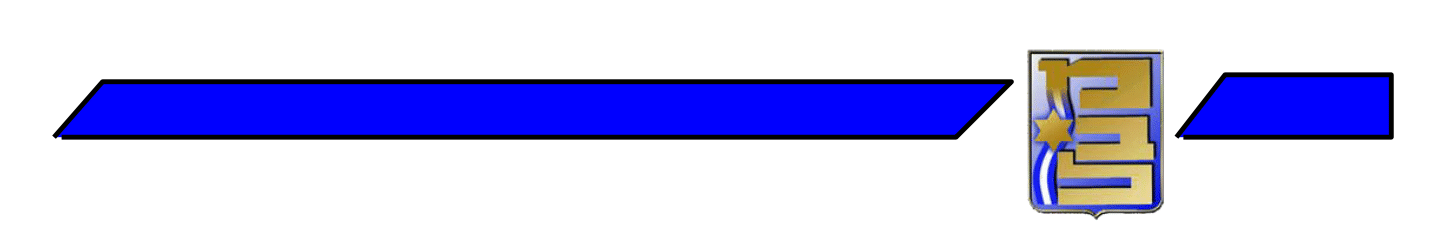 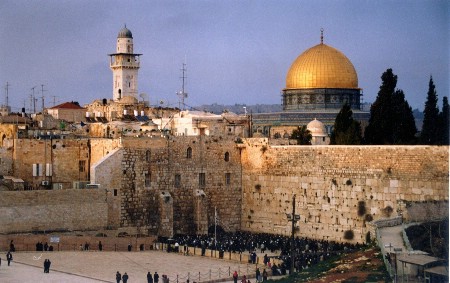 לוז יום ה' 17/1
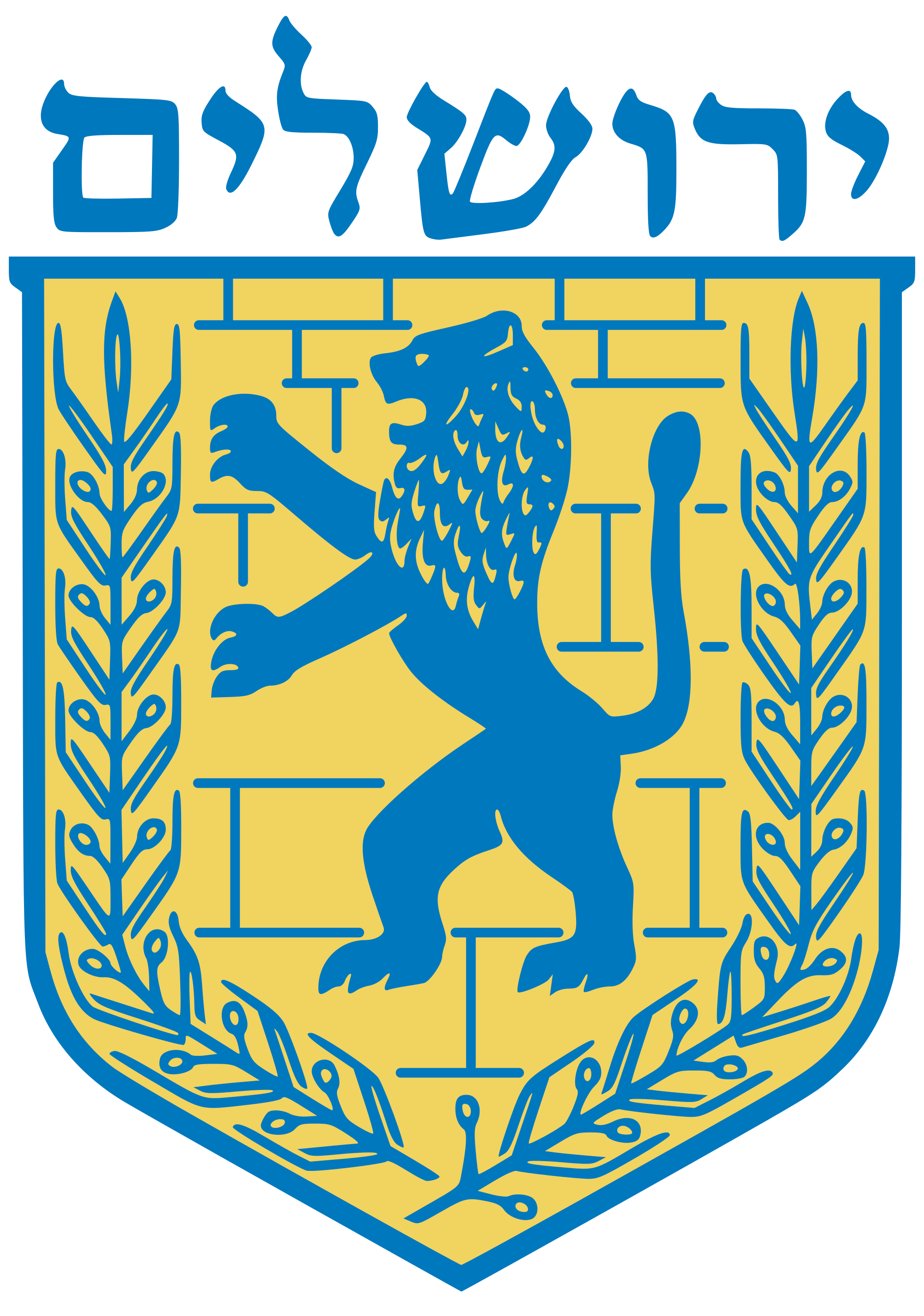 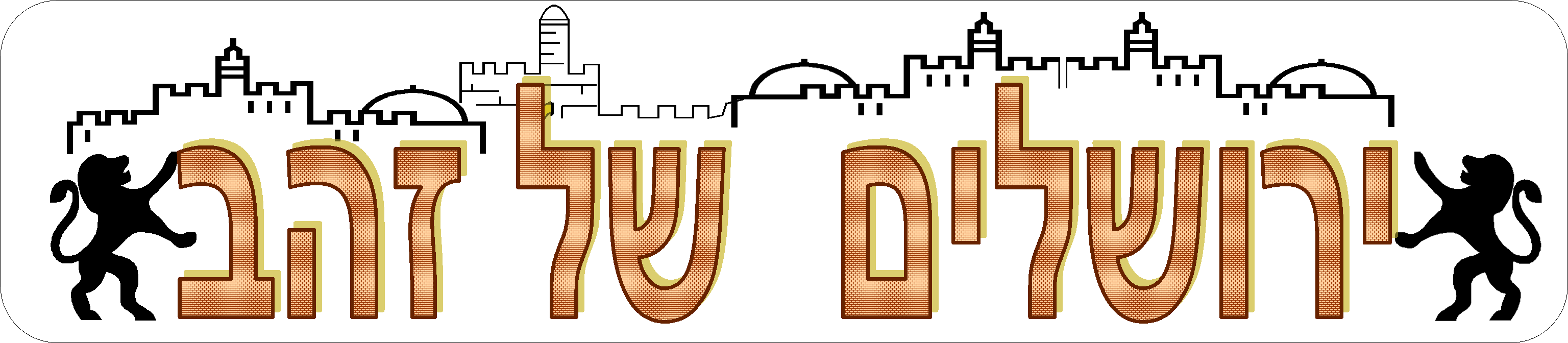 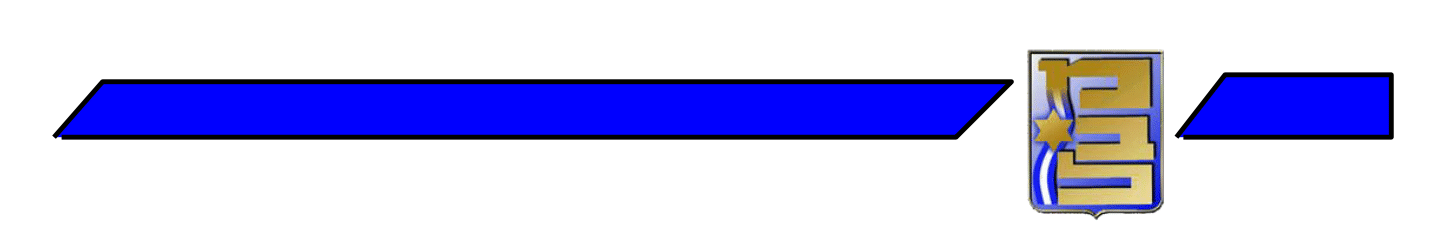 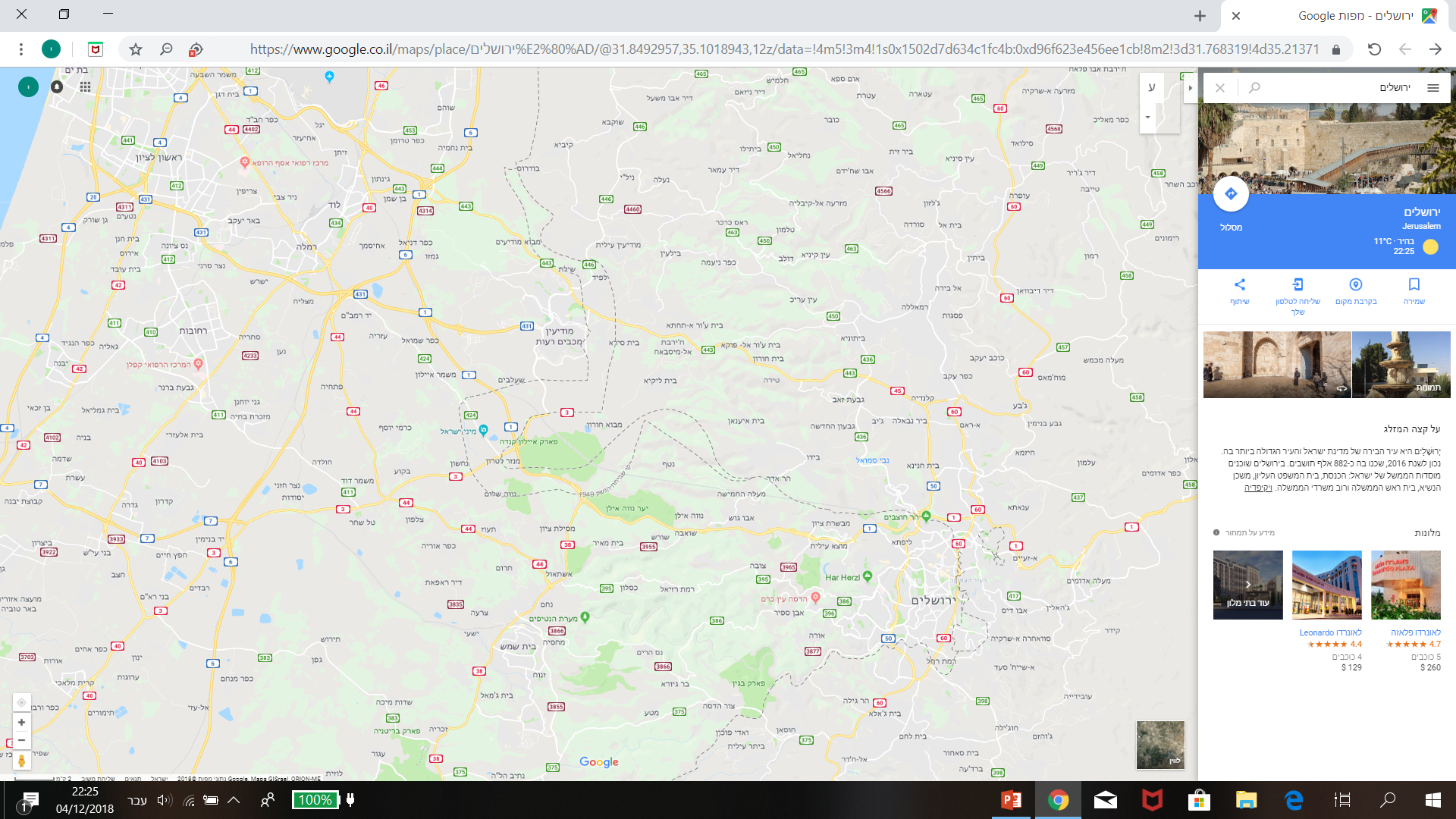 יעדים
נקודת מפגש
1
תאריך ***:
נבי סמואל
2
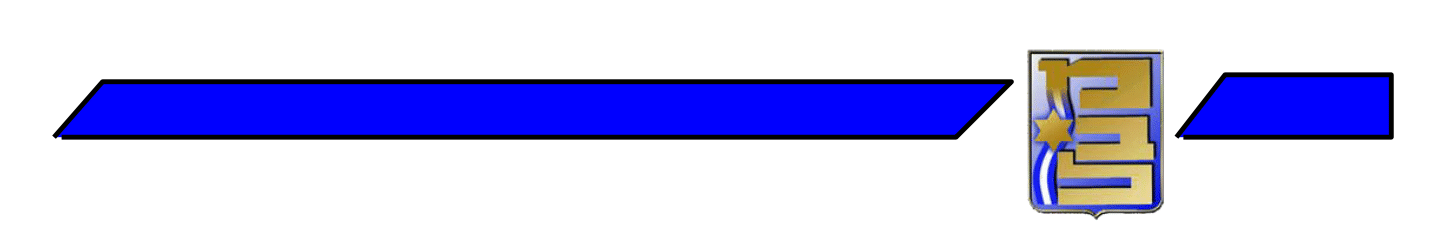 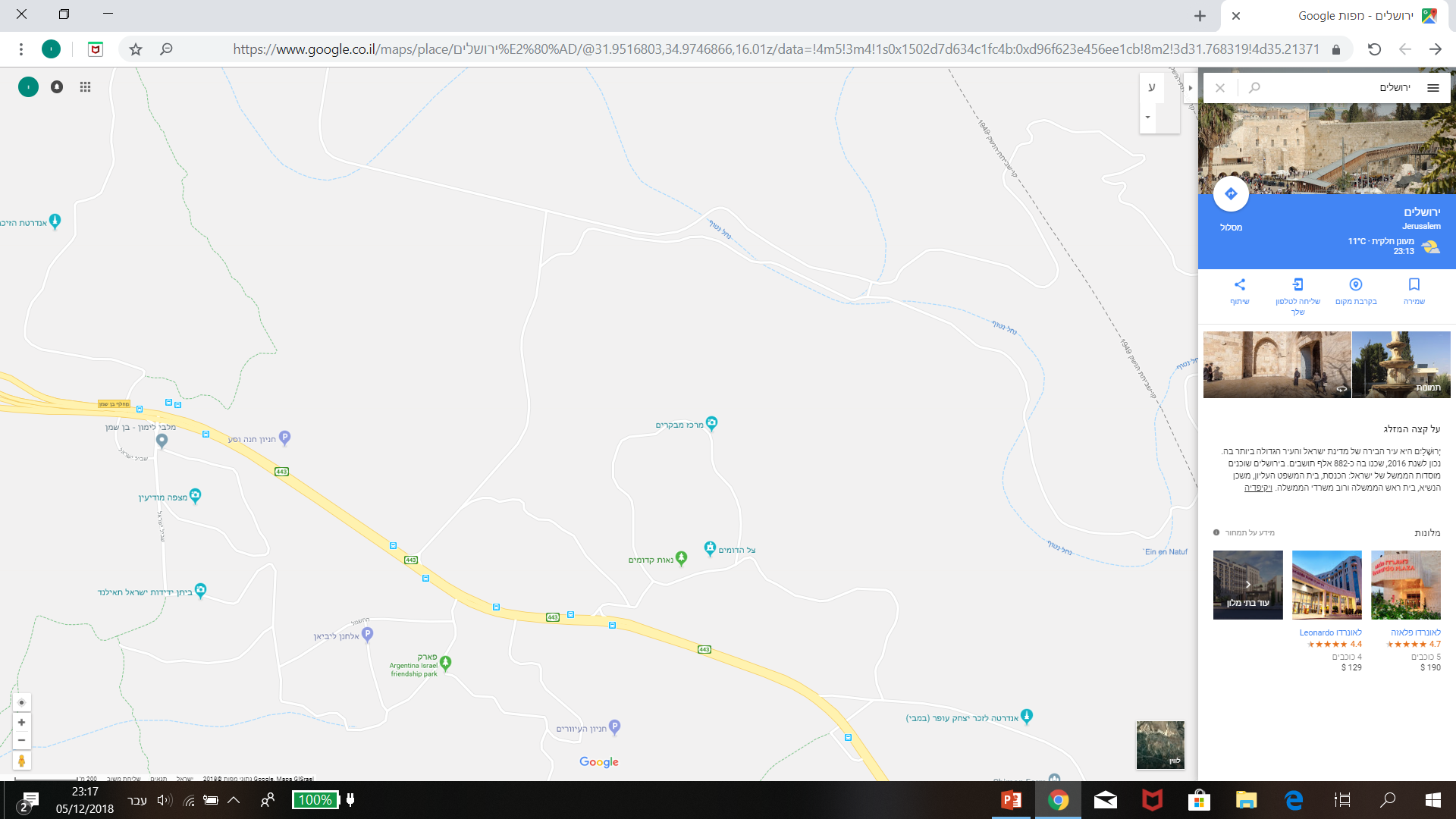 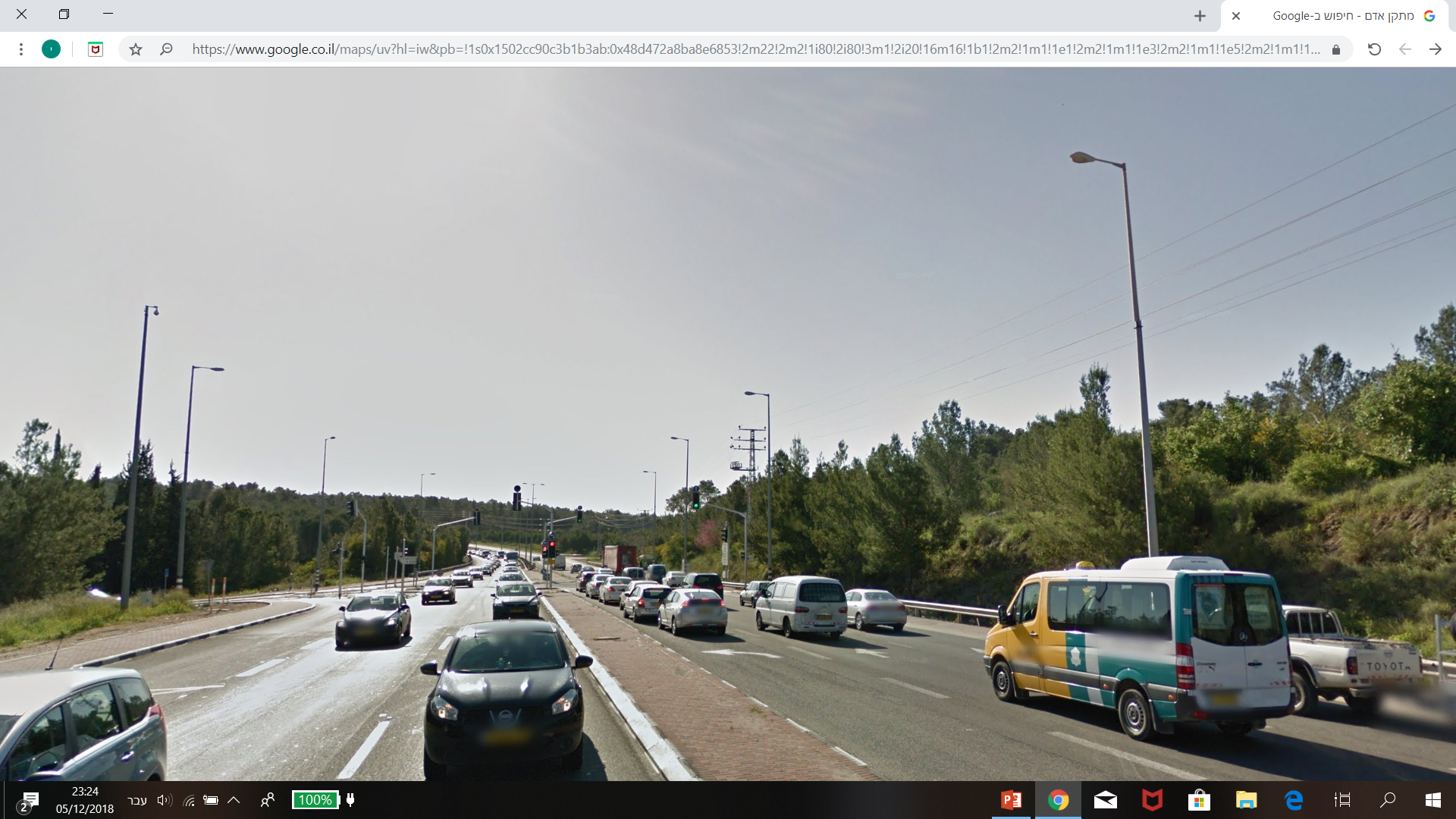 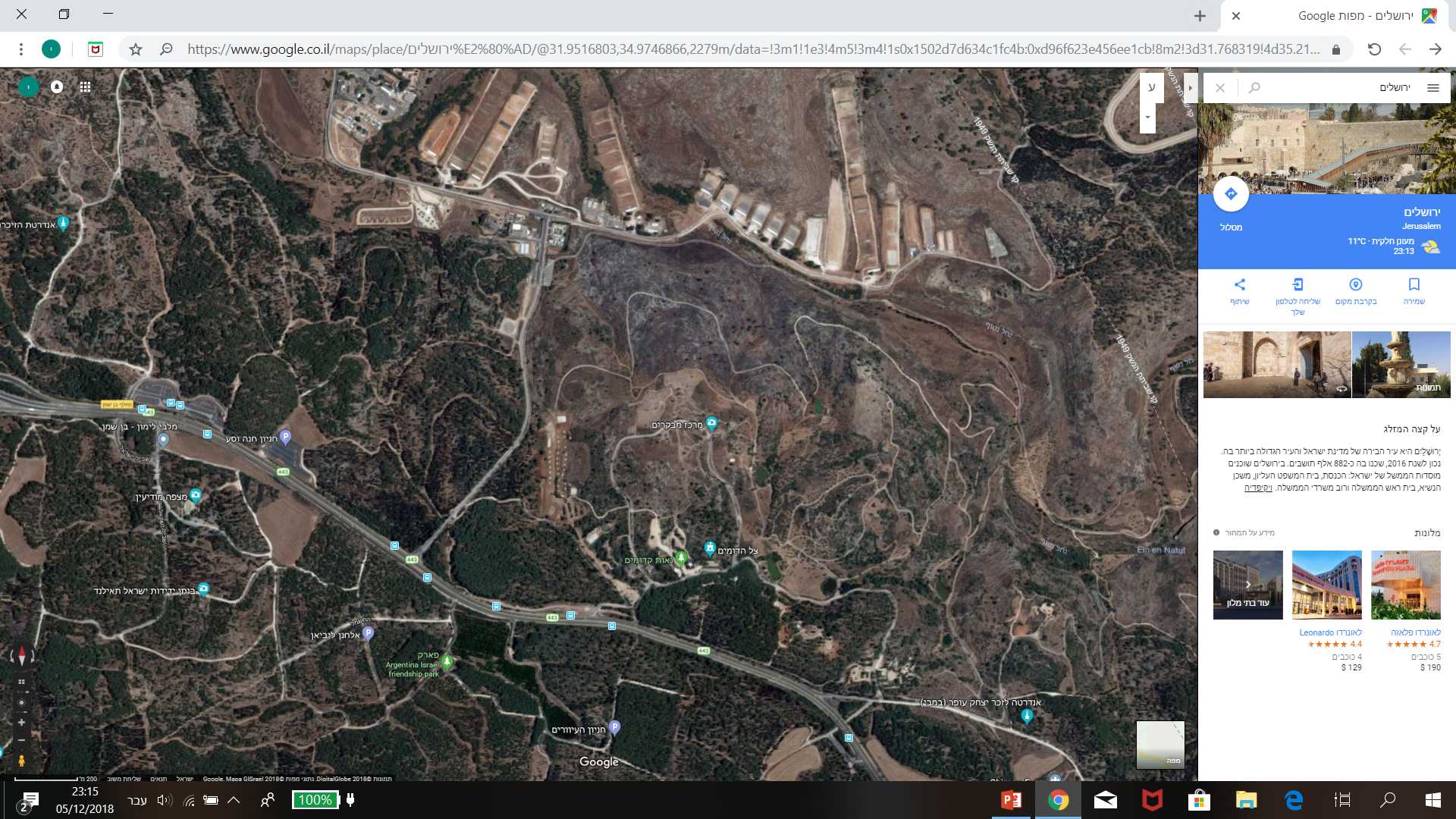 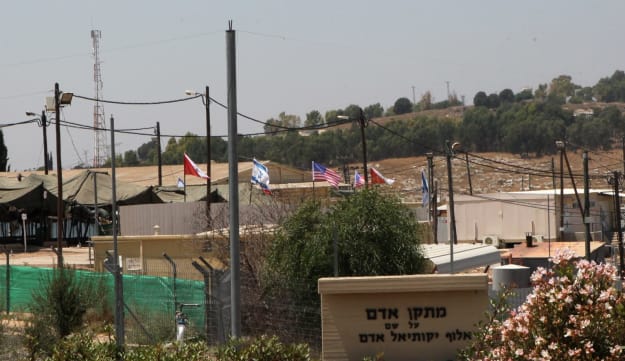 מתקן אדם
משך: 30 דק'
נושא: נק' ריכוז.
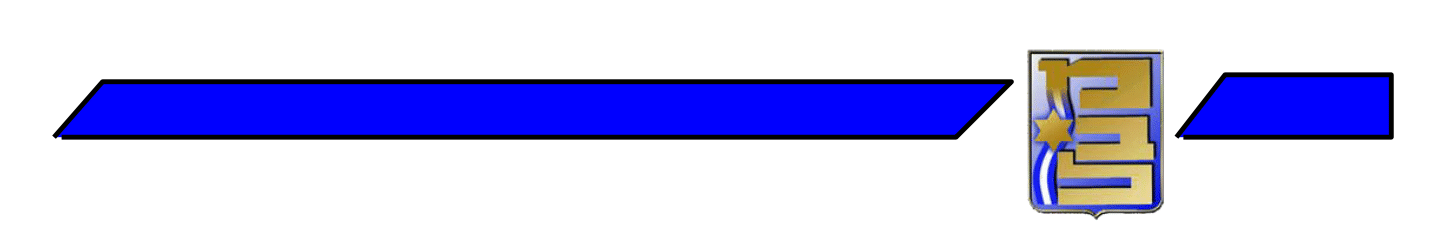 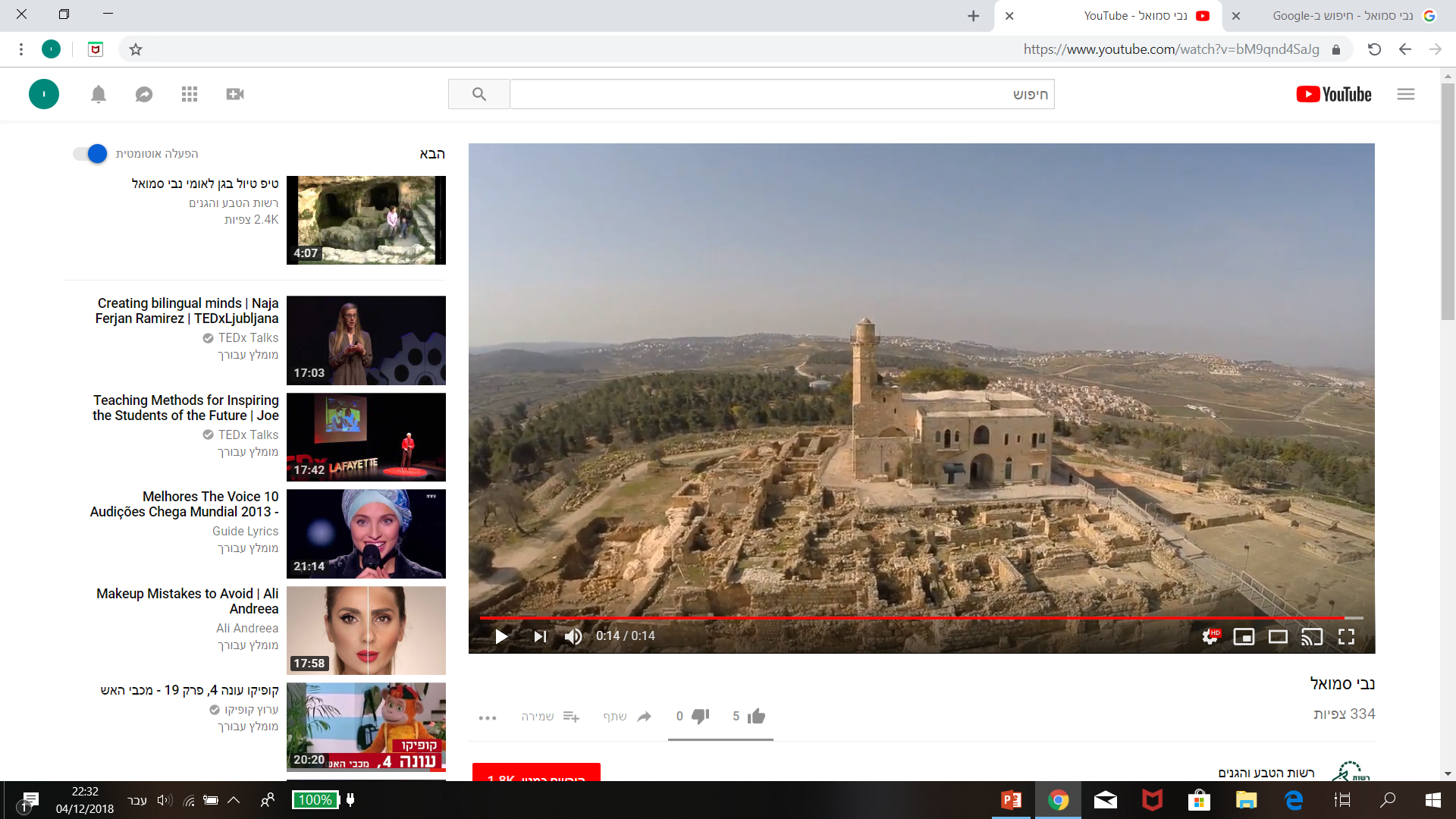 נבי סמואל
מרצה שאול אריאלי
משך: 30 דק'- ארוחת בוקר, 30 דק' סקירה
נושא: גבולות ירושלים
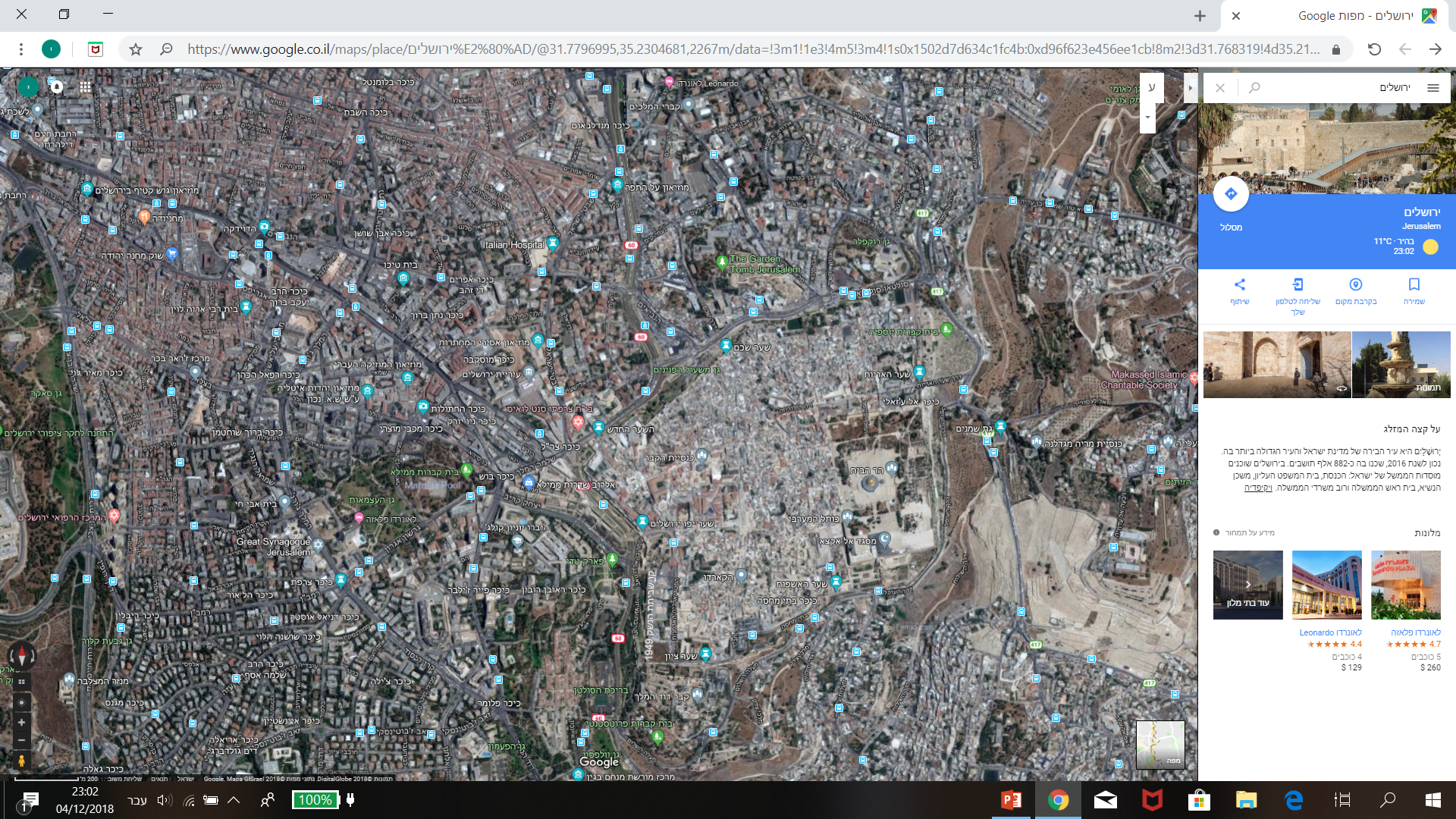 מלון
הר הבית
הר הזיתים
כותל
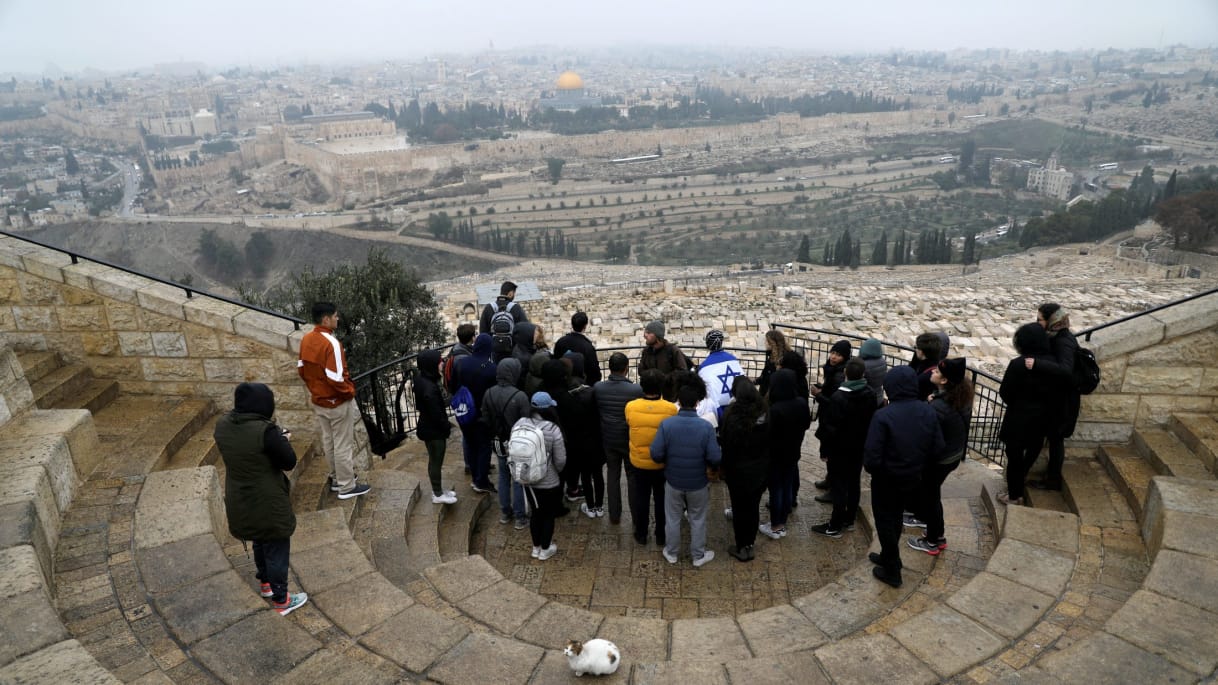 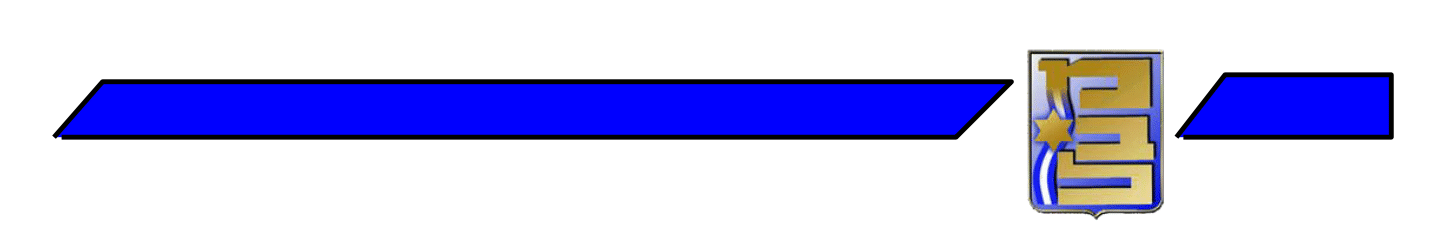 תצפית ארמון הנציב
מרצה – שאול אריאלי+ ד"ר יוסי בן ארצי
נושא: גבולות והמורכבות בירושלים.
משך: 45דק'
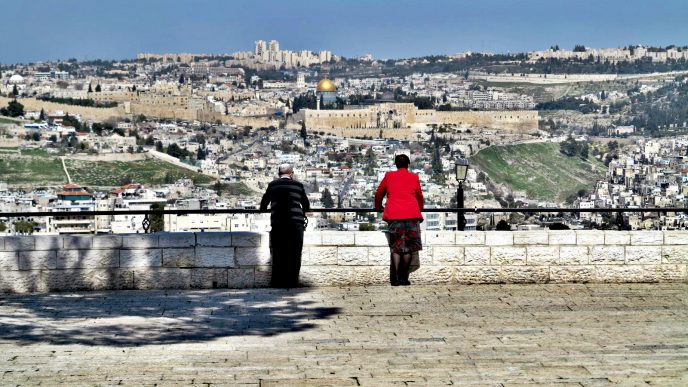 תצפית הר הזיתים
מרצה – שאול אריאלי+ ד"ר יוסי בן ארצי
נושא: גבולות והמורכבות בירושלים.
משך: 45דק'
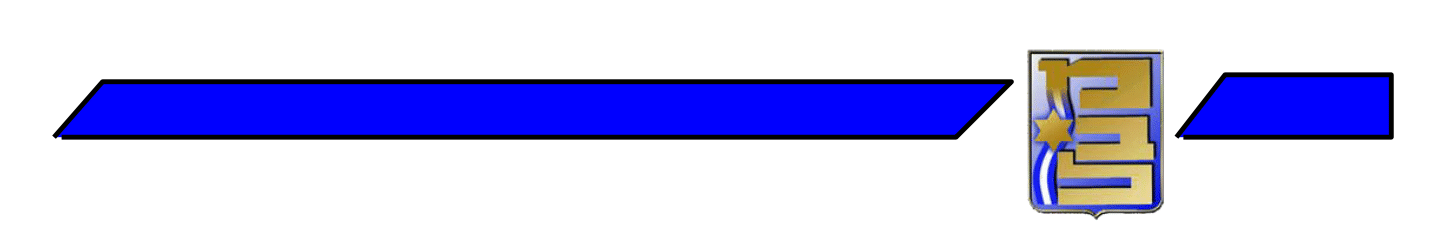 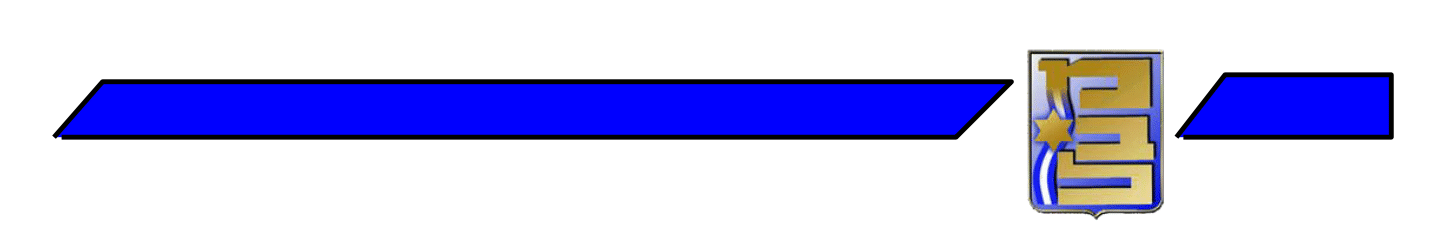 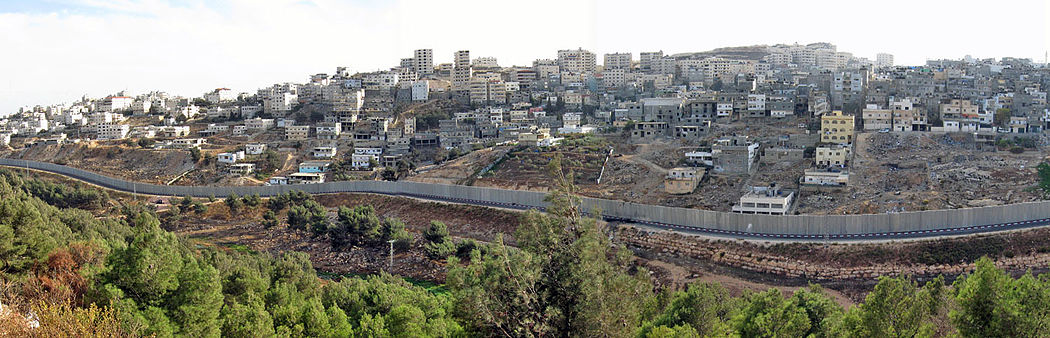 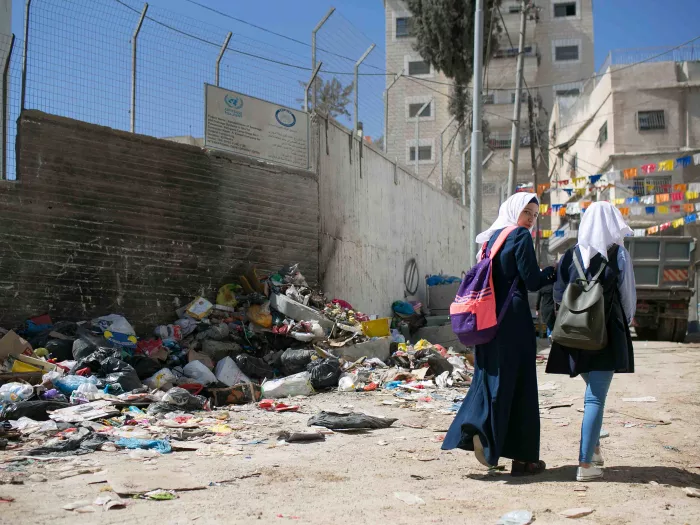 מ"פ שועפט
מרצה – תנ"צ דורון תורג'מן.
משך – 60 דק'.
נושא-גבולות ירושלים , משילות ,ביטחון, מורכבות חברתית.
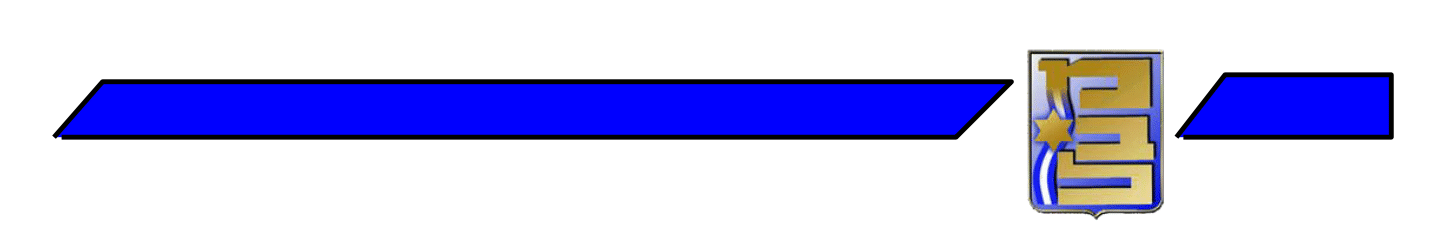 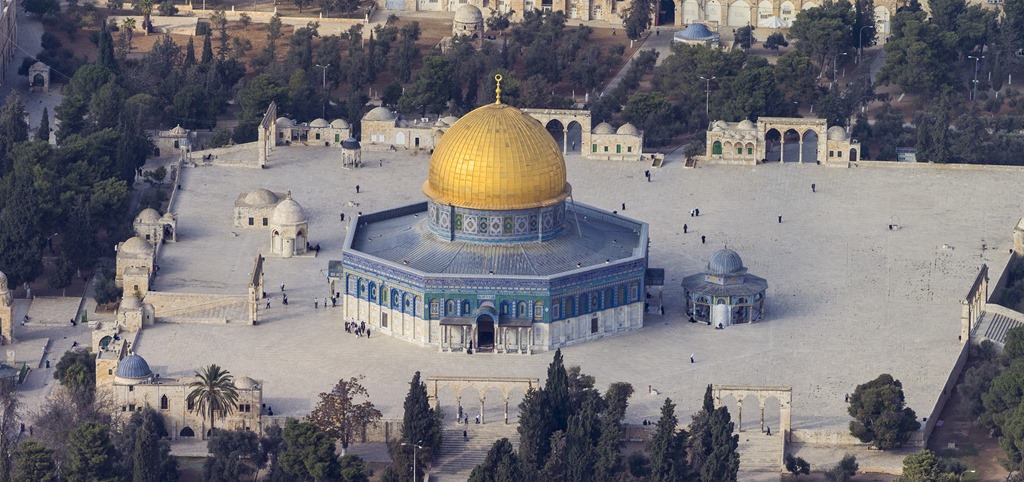 הר הבית
מרצה – עמי מיטב, ממ"ר דוד.
משך : 90 דק'
נושא: דתות , בטחון.
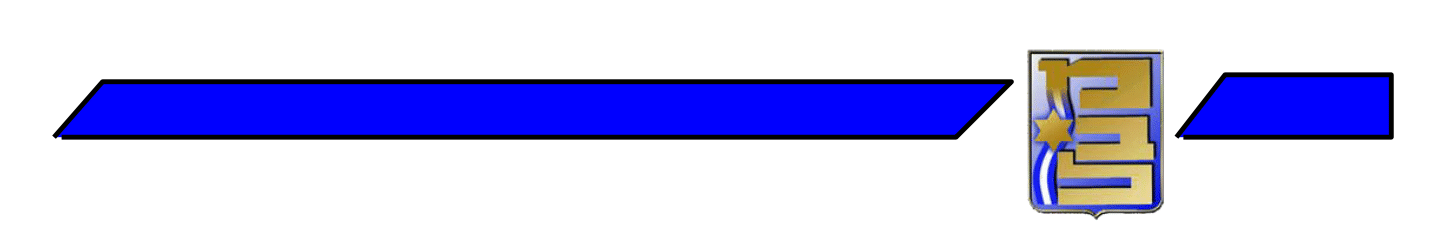 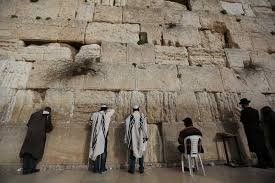 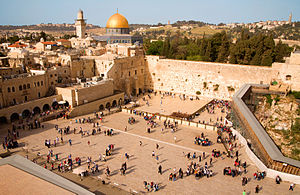 כותל
מרצה :רב הכותל, עו"ד הס
משך:45 דק'
נושא: דתות, חברתי.
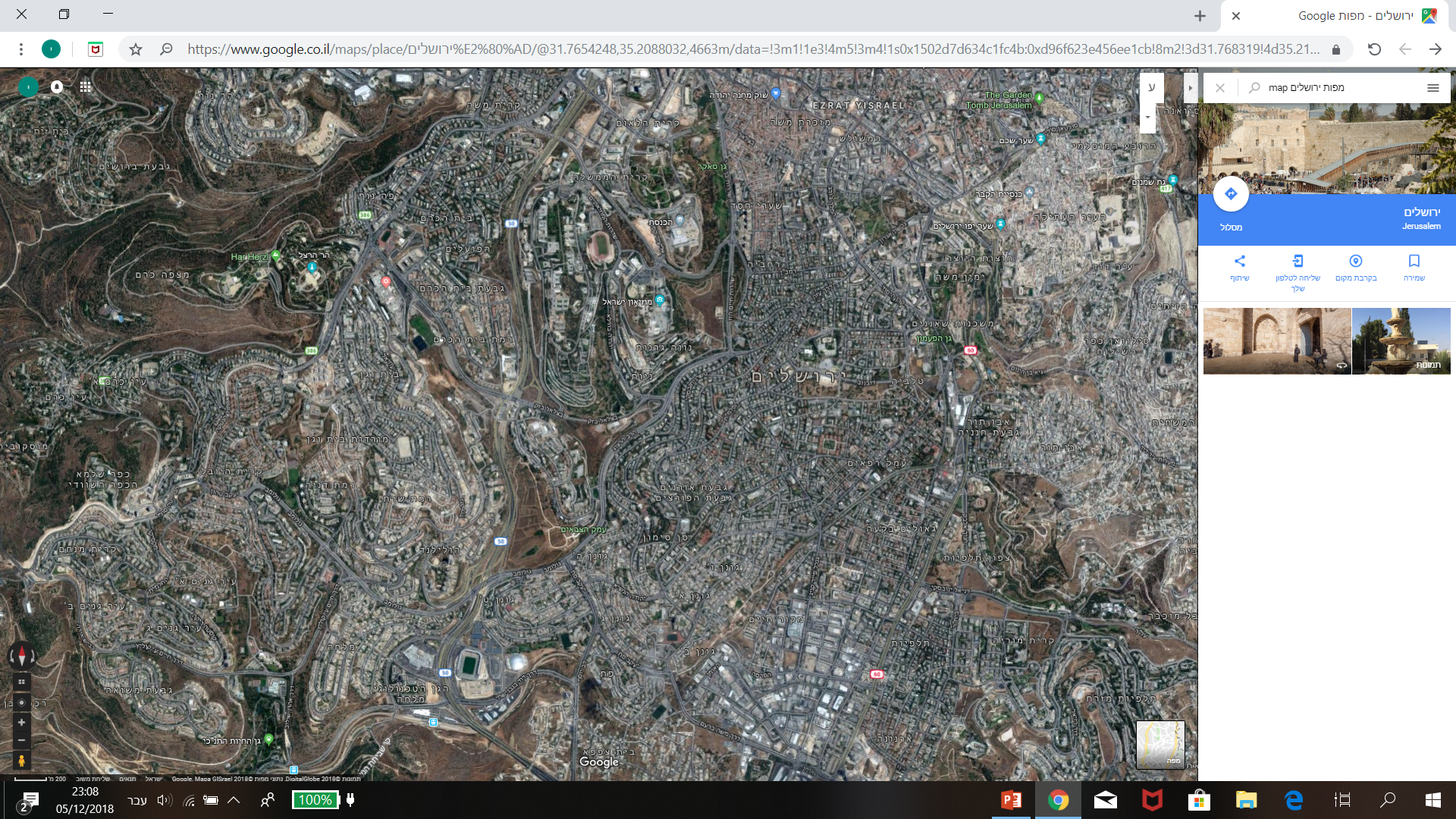 כנסת
קטמון
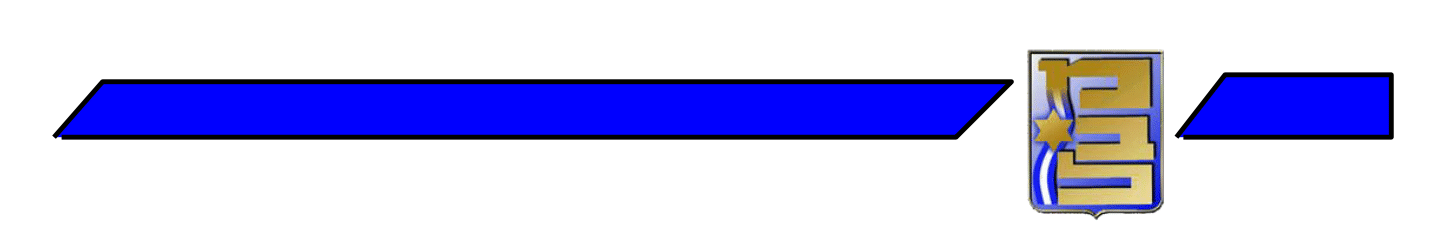 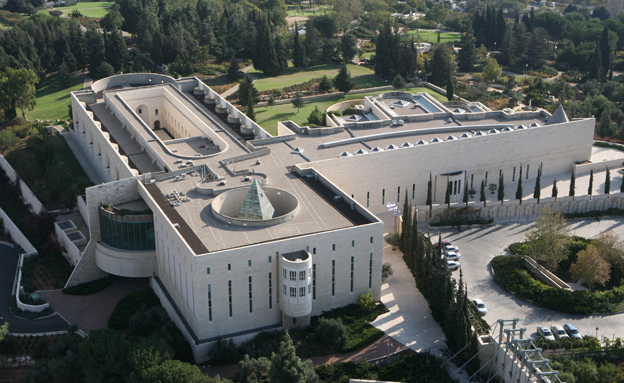 בית משפט עליון
מרצה: סיור + שיחה עם הנשיאה
משך: 45 דק' + 45 דק' 
נושא: מוסדות המדינה, מקומו של בית המשפט העליון והקשר לירושלים
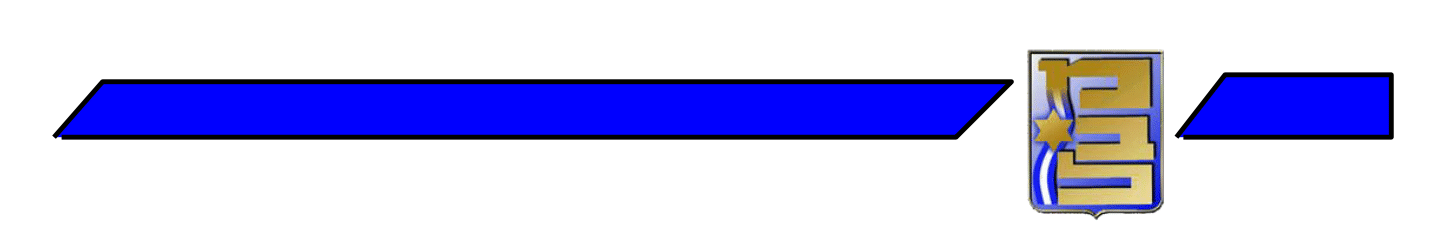 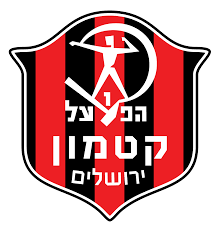 עם ייסוד הקבוצה הכריזו אוהדי הקבוצה על עקרונות של מאבק בגזענות ובאלימות ובשנת 2015, החלו אוהדי והנהלת הקבוצה גם להדגיש את מאבקם בהומופוביה במגרשי הכדורגל[5]. ובפעילות אשר נקראה בתחילה "היוזמה החברתית", במסגרתה החלו להתנדב כחונכים בבתי ספר בקטמונים ובתלפיות. בשנה השנייה לפעילות היא הורחבה גם ללימוד עברית בקרב עולים מאתיופיה ולבית הספר הדו-לשוני "יד ביד". לאחר מכן, הפרויקט התרחב משמעותית כאשר הקבוצה ואוהדיה החלו להפעיל את פרויקט "ליגת השכונות", בו קבוצות בנים ובנות מירושלים ערבים ויהודים מתאמנות מדי שבוע ומגיעות אחת לחודש לטורניר המנוהל על ידי אנשי ואוהדי הקבוצה. בעונת 2015/2016 השתתפו בפרויקט מעל 1,000 ילדות וילדים.
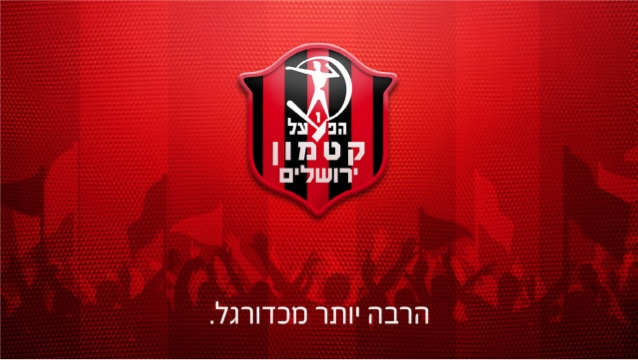 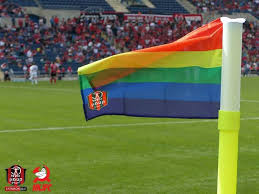 הפועל קטמון
מרצה – דפנה גולדשמיט
משך- 45 דק'
נושא – יזמות חברתית.
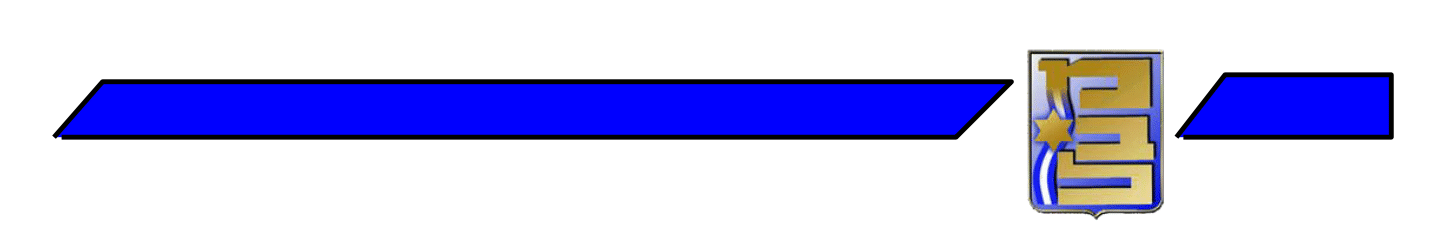 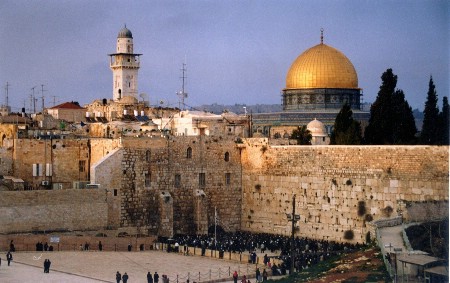 מנהלות
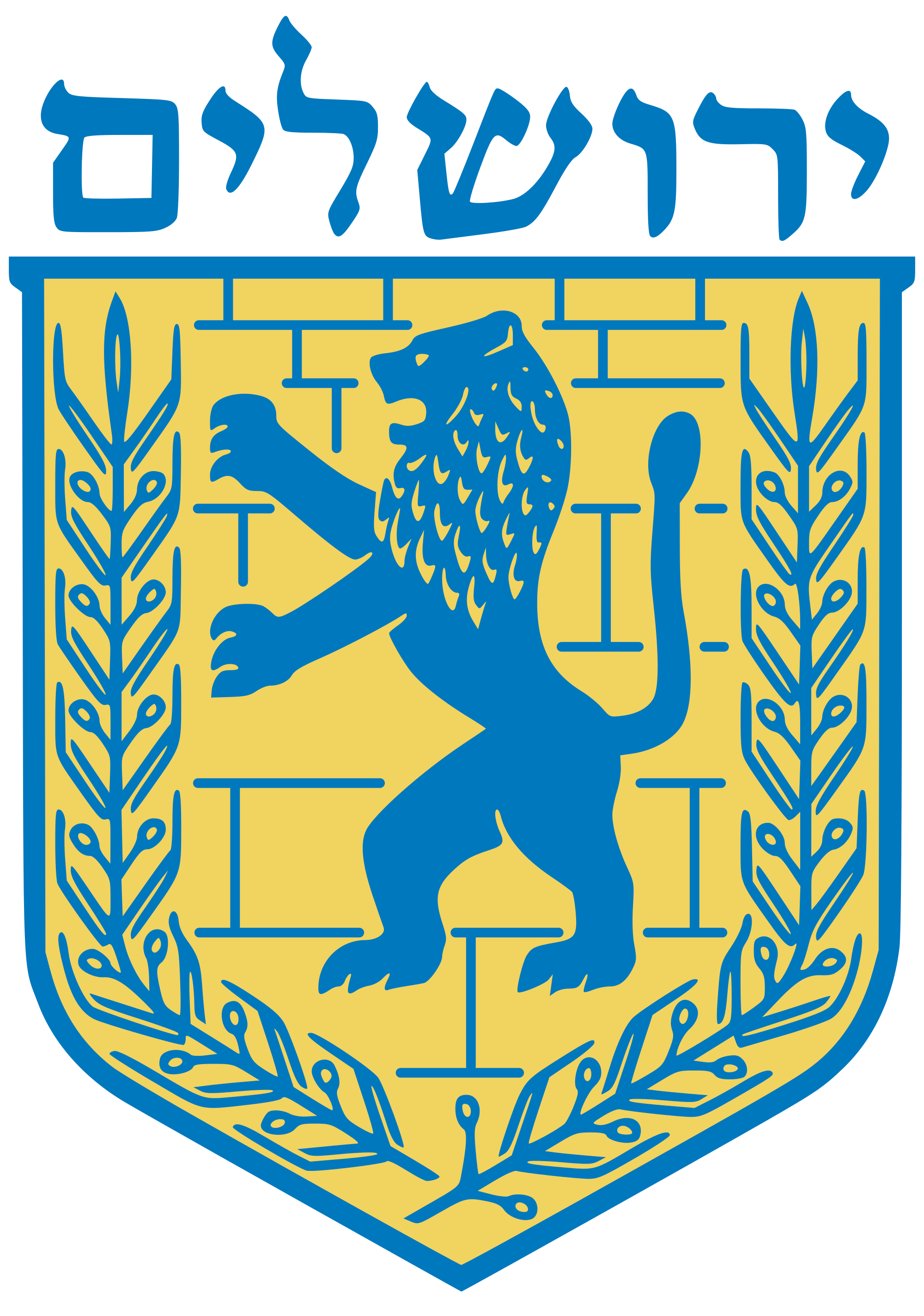  אבטחה – ע"ב משתתפים – סה"כ 5 אקדחים (ייבדק הצורך        באבטחה נוספת בנקודות רגישות- מ"פ שועפט / הר הזיתים)
  רפואה – רופא צמוד כולל תיק רופא
  הסעים – אוטובוס משודרג צמוד (נסיעת לילה)
 תשורות – ספר, (פליז, כובע צמר, כפפות)
 אוזניות שמע
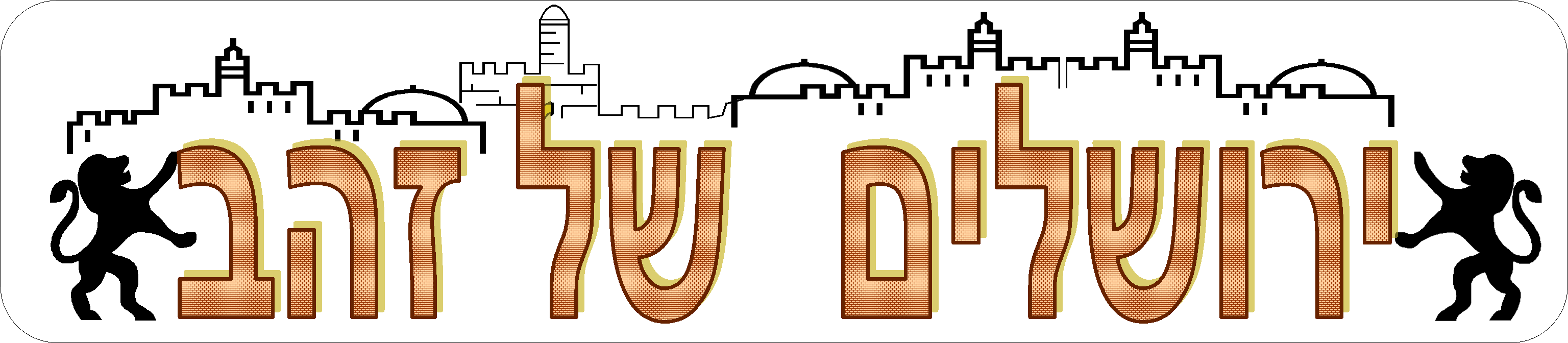 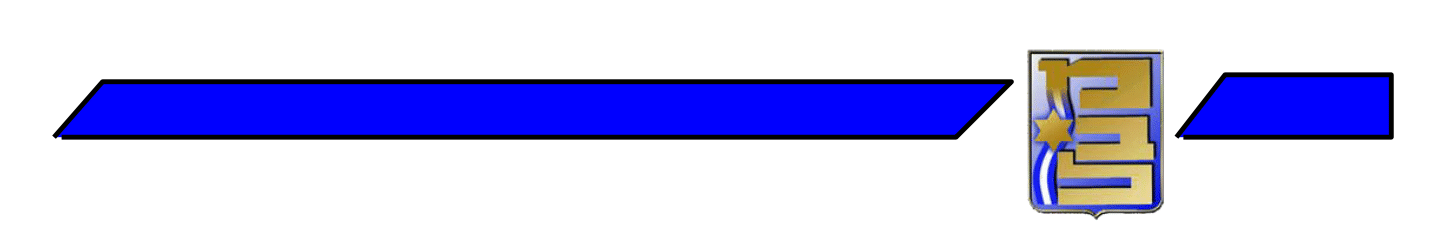 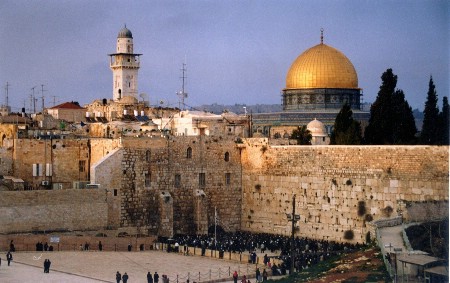 נושאים נוספים
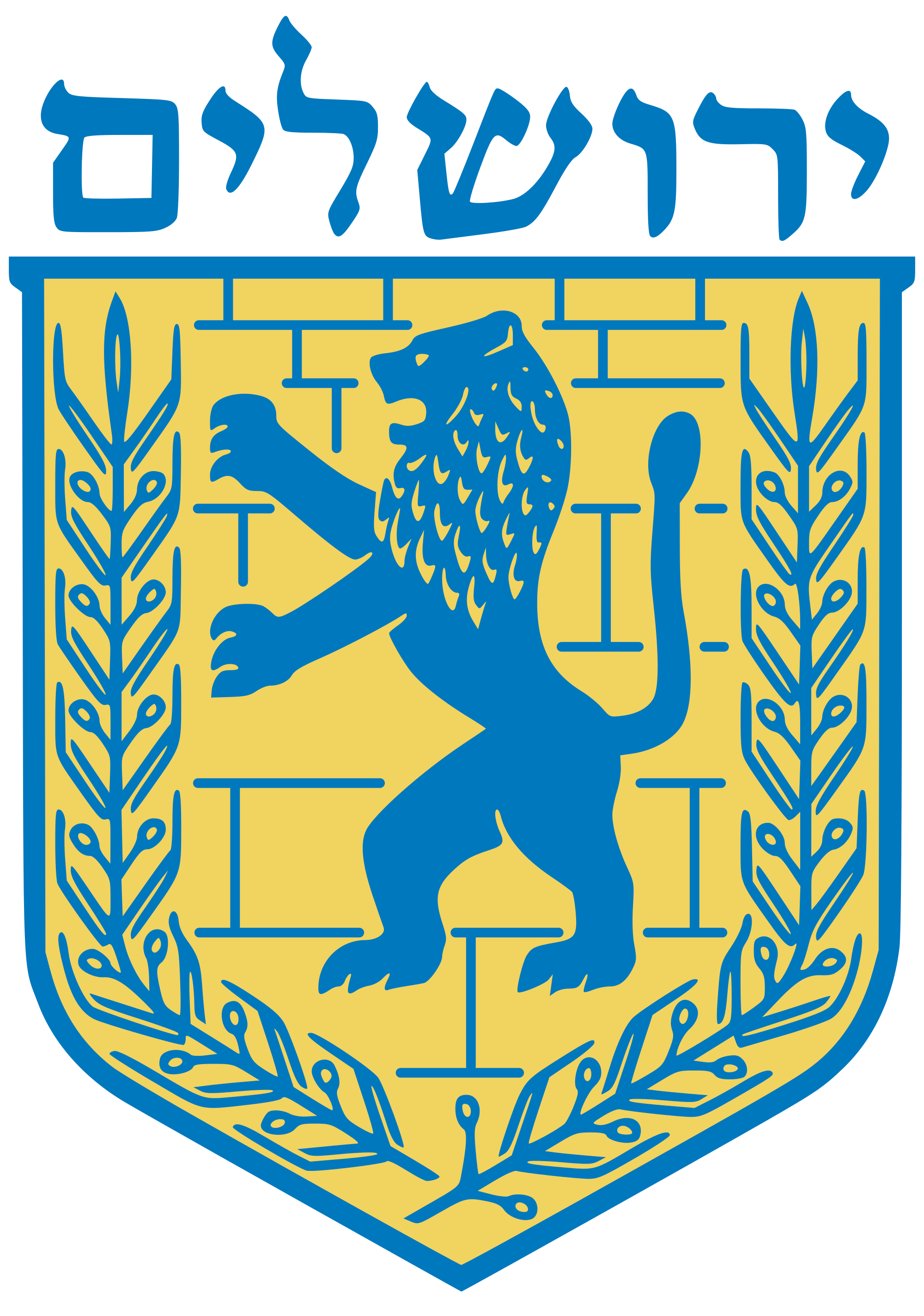  ספר- כל משתתף יקבל את הספר- ירושלים "קילומטר מרובע אחד"
  מז"א – התאמת הסיור לגשם/ מזג אוויר קיצוני
  פעילות הווי – סגווי – שילוב באחד הסיורים – תקציב.   					במהלך הסיור ישולבו חידונים בנושא ירושלים  
  צילום ותיעוד
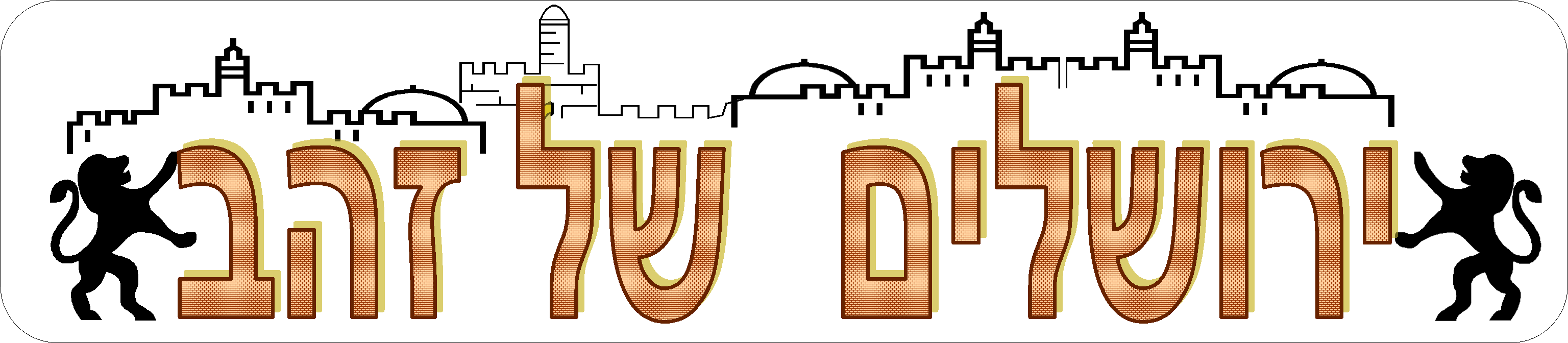